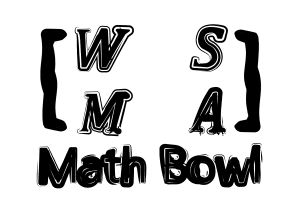 Elimination Tournament
Round 2
6th Annual WSMA Math Bowl
January 23rd, 2016
This test material is copyright © 2016 by the Washington Student Math Association and may not be distributed or reproduced other than for nonprofit educational purposes without the expressed written permission of WSMA. www.wastudentmath.org.
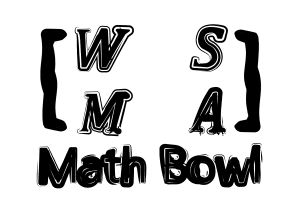 Problem 1
On any given day, the probability that I will find a use for math is 4/9. On any given day, the probability that my brother finds a use for math is 2/5. These events are independent. Assuming that the rest of my family never uses math, what is the probability that at least one person in my family uses math?
Copyright © 2016 by the Washington Student Math Association
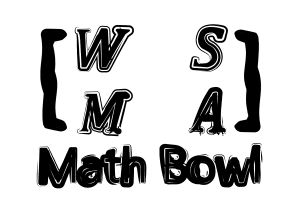 Problem 2
What is the difference between the largest and smallest length possible of the last side of a triangle if the other two sides have length 8 and 15 and all sides have integer lengths?
Copyright © 2016 by the Washington Student Math Association
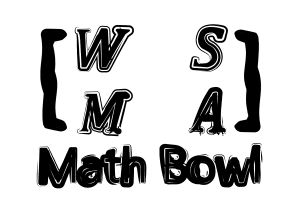 Problem 3
If 2a=b and 3a=7c, then xb=56c. What is the value of x?
Copyright © 2016 by the Washington Student Math Association
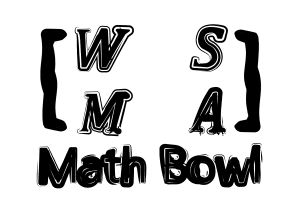 Problem 4
How many distinct positive factors does the number 18 have?
Copyright © 2016 by the Washington Student Math Association
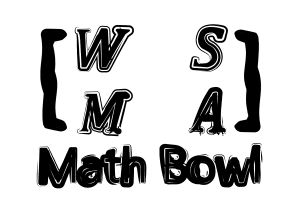 Problem 5
What is the maximum number of 2x3x4 blocks that would fit in a 24x24x24 cube?
Copyright © 2016 by the Washington Student Math Association
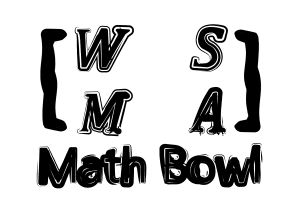 Problem 6
What is the maximum number of intersections created by 5 distinct lines?
Copyright © 2016 by the Washington Student Math Association
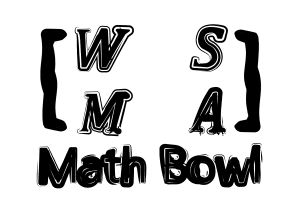 Problem 7
If the 6 digit number 1372b4 is divisible by 11, what is the value of b?
Copyright © 2016 by the Washington Student Math Association
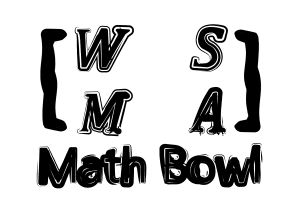 Extra Question
In how many ways can you arrange the letters of the word WORDS?
Copyright © 2016 by the Washington Student Math Association